sonic [art] liberation
merging mind & matter through the multisense
“The task before us is not so much to make things, and resolve relations into things, more and more minutely framed and microscopically understood; rather, it may be to liberate matter from the constraint, the practicality, the utility of the thing, to orient technology not so much to knowing and mediating as to experience and the rich indeterminacy of duration, to making without definitive end or goal... “ –Elizabeth Grosz
Grossman, SID Conference, 2015
What is sound [art] doing?
Grossman, SID Conference, 2015
Dismantling form
Compositional
Spatial
Conceptual
Social
Environmental 
Technological 
Bodily 
Sensorial 
Perceptive
Grossman, SID Conference, 2015
Disappearance
“the aesthetics of disappearance” [Kuma]
“the anti-object”
Focus to relationships & interactions
Experiential ephemeral
Affect vs visual aesthetics
Mental imagery, memory, presence
Grossman, SID Conference, 2015
“To listen is to enter that spatiality by which, at the same time, I am penetrated, for it opens up in me as well as around me, and from me as well as toward me: it opens me inside me as well as outside, and it is through such a double, quadruple, or sextuple opening that a “self” can take place.” 
–Jean Luc Nancy
Grossman, SID Conference, 2015
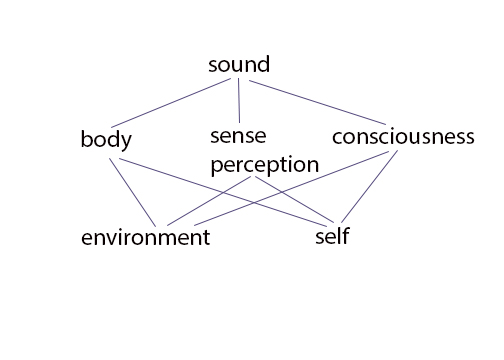 “Sense is an awareness of being aware, a conception that fits its most comfortable expression in the reverberant expanded situation of sound--- as we’ve known since Aristotle, sensing is always a perception, that is- a feeling-oneself-feel.” -Ferrari
Grossman, SID Conference, 2015
Liberating Body.
Full body engagement 
Universal vs subjective body 
Listener’s physical navigation
Body as instrument or artwork: biorhythms – interactive response systems
Puts listener within, not outside of the art
Voyeur vs. voyee
Grossman, SID Conference, 2015
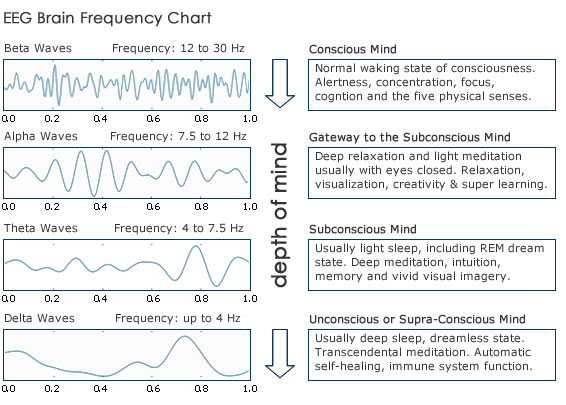 Grossman, SID Conference, 2015
Liberating Interaction.
Often removes performer, participant mid-experience
 Subject/object roles redefined
Investigative, exploratory, transitory
Unravelled social conventions, musical-social conventions
Orientation shifts experience
Spatial Navigation/Time
Grossman, SID Conference, 2015
Liberating Space-Time
Circular/cyclical
Synchronic Time, Ongoing duration
Lost sense
Past, Present, Future imagined in the present
Grossman, SID Conference, 2015
Engaging Chance
Using unpredicability of site-specificity, response to daily sounds, acoustics of natural space
Spatiotemporal development and response
“in-between” space
Happenstance engagement
Creates art experience beyond what an individual can perceive/predict
Grossman, SID Conference, 2015
Displacement
Intervention: One environment inner or outer, inserted into another
Recordings vs Acoustic sound
Not just an imagined reality of an artwork, but what is imagined it is also realized.
Grossman, SID Conference, 2015
Art or Reality?
Grossman, SID Conference, 2015
Liberating Spirit.
Simultaneous experience of transcendence or “out of body” experience and physical bodily experience
Access to the “inner self”, and unified whole
Sense of connection, heightened awareness
Grossman, SID Conference, 2015
La Monte Young, “Dreamhouse”
Grossman, SID Conference, 2015
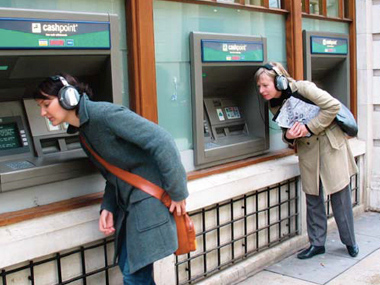 Grossman, SID Conference, 2015
Christina Kubisch, “Electrical Walks”
Grossman, SID Conference, 2015
Susan Philipsz, “Lowlands”
Grossman, SID Conference, 2015
Tim Bruniges, “Mirrors”
Grossman, SID Conference, 2015
Janet Cardiff, “40 Part Motet”
[Speaker Notes: https://www.youtube.com/watch?v=5BGjs37TRlA]
Dewey, John. Art As Experience (1934)

Varese, Edgar. The Liberation of Sound (1939)

Merleau-Ponty, Maurice. Phenomenology of Perception (1945)

Nancy, Jean-Luc. Listening & Being Singular Plural (2000)

Truax, Barry, Acoustic Communication (2000)

Grosz, Elizabeth. Time Travels (2005)
‪
Licht, Alan. Sound Art: Beyond Music Between Categories (2007)

Cox, Christoph. Sound Art and the Sonic Unconscious (2009)

Suisman, Strasser. Sound in the Age of Mechanical Reproduction (2011)
Grossman, SID Conference, 2015
Jennifer Grossman / sound/multi-media artist
e: jenn8grossman@gmail.com
w: jenngrossman.wix.com/sound
Grossman, SID Conference, 2015